Light direction
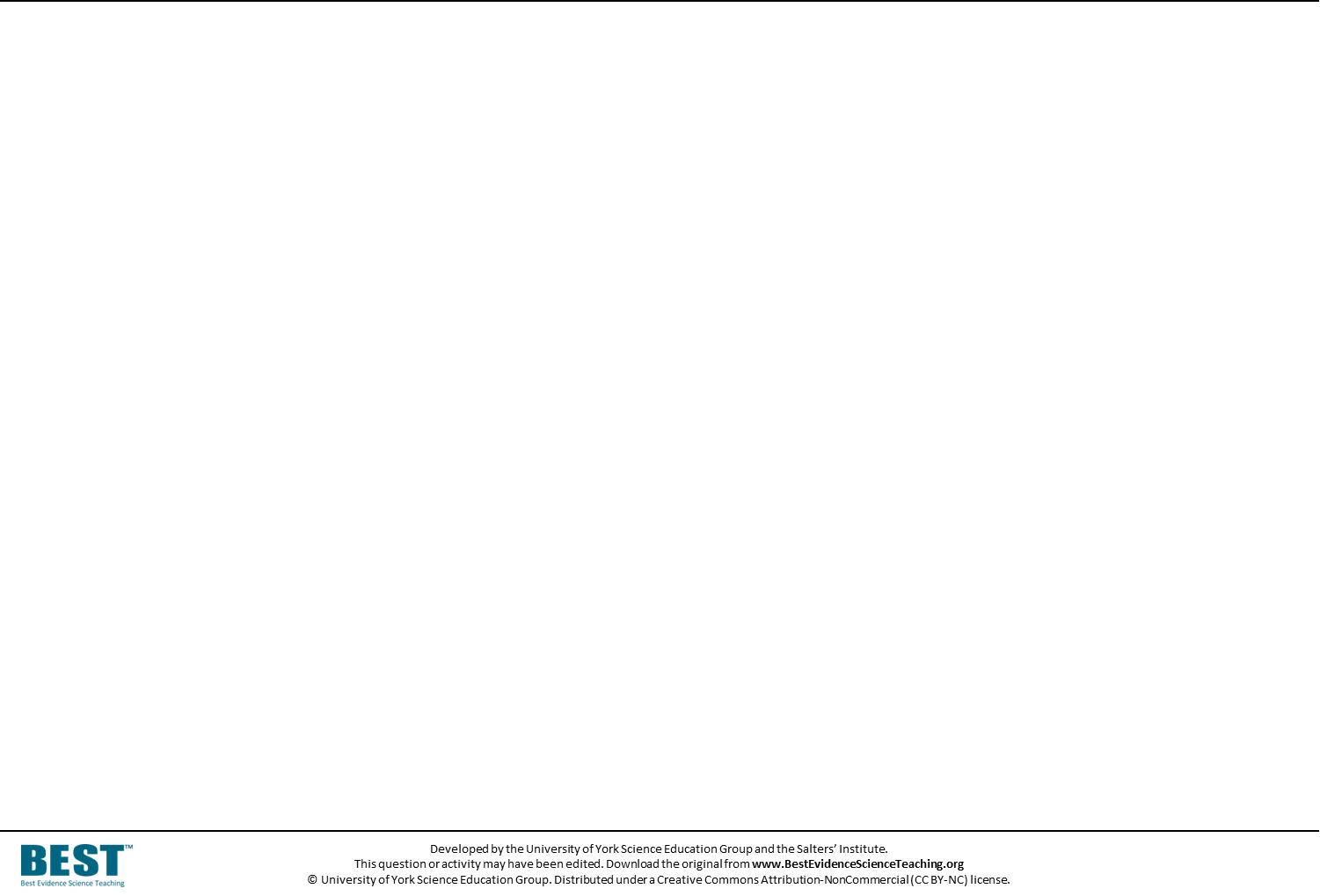 Julia uses a lamp to light the inside of a box.
She is thinking about how light moves from the lamp.
Lamp
Light direction
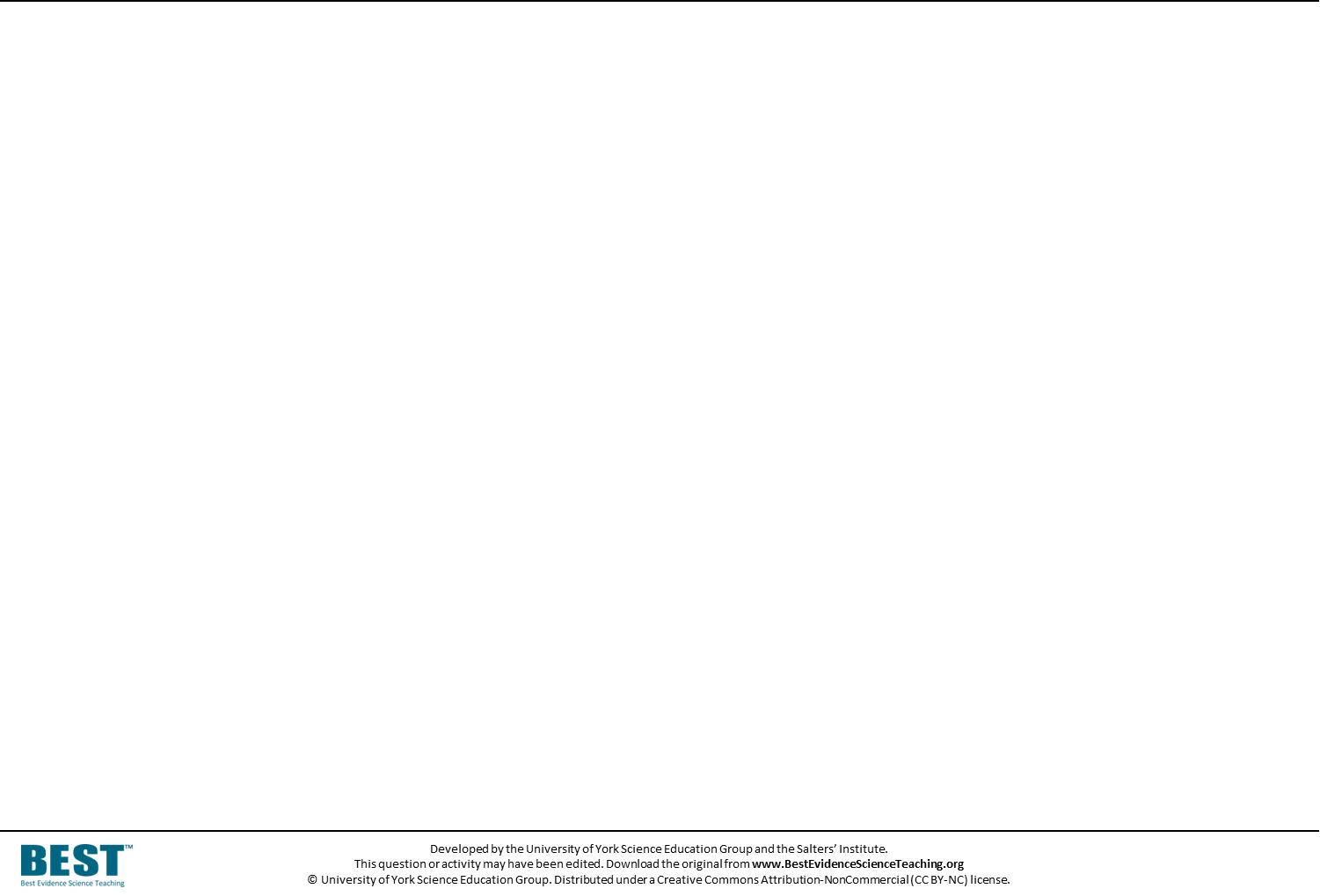 How does light move from the lamp?
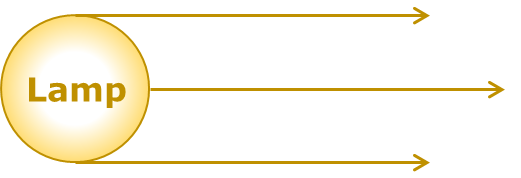 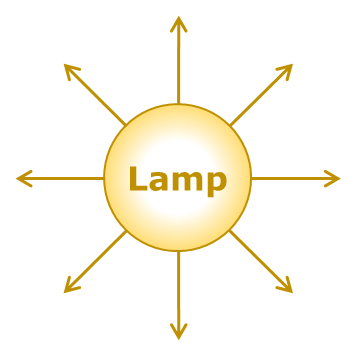 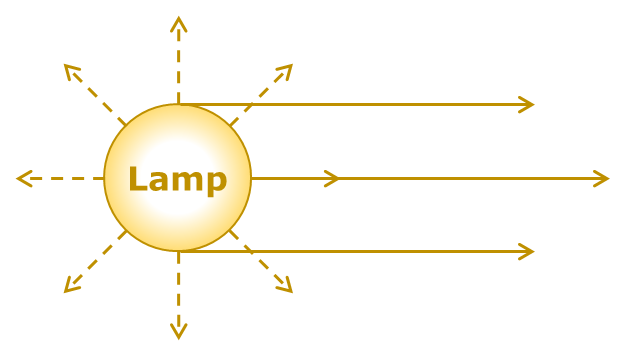